Foundations of Physics 2A
Quantum MECHANICS 
Prof Done

Calculate energy levels of H
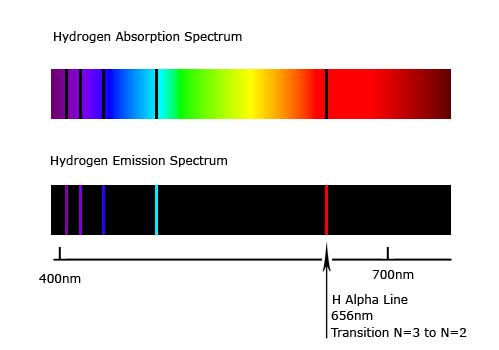 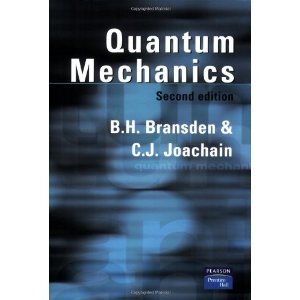 Books:
Bransden 
and Joachain

Syllabus defined
on chapters
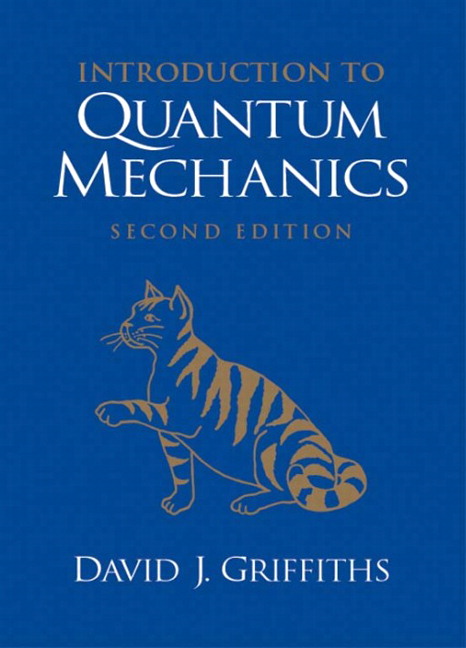 Books:
Griffiths

I will use this approach to the material as it’s genius at this level
Lectures: derivations/examples on the board. 

You write them down and follow it!

Fairly comprehensive notes on duo after each lecture if there are bits you don’t get (I write fairly fast and not always legibly)
Office hour: Monday 1-2pm

Rarely time at the end of a lecture

Email me if you want to talk about the material but can’t make that slot and we can arrange a time

Chris.done@durham.ac.uk
This lecture:
Review of L1
	Schroedingers equation
	probability waves
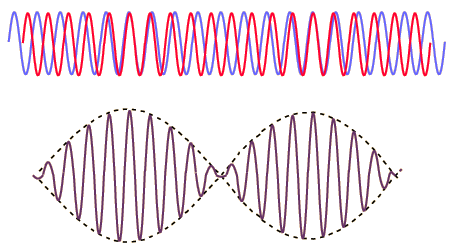 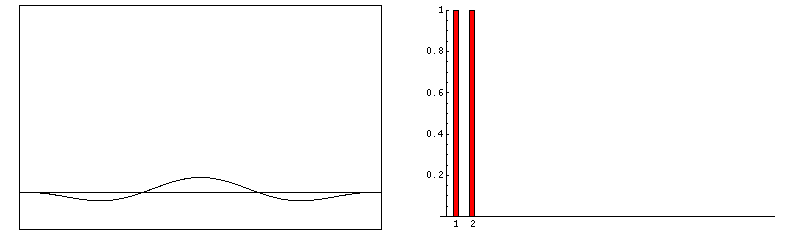 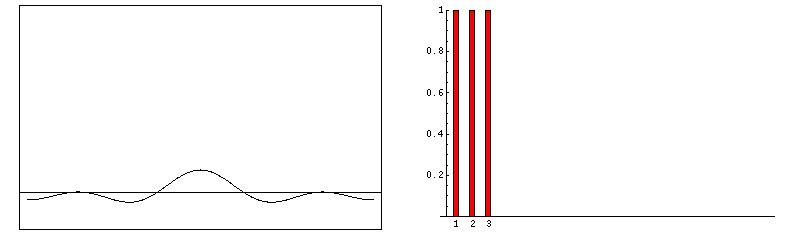 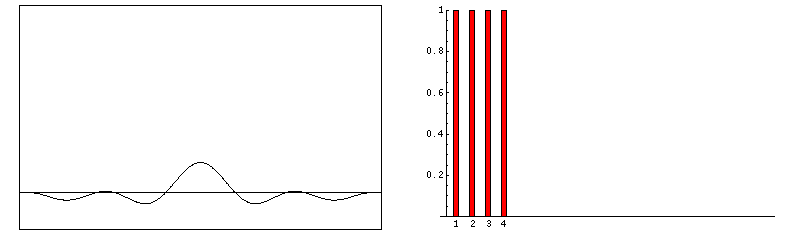 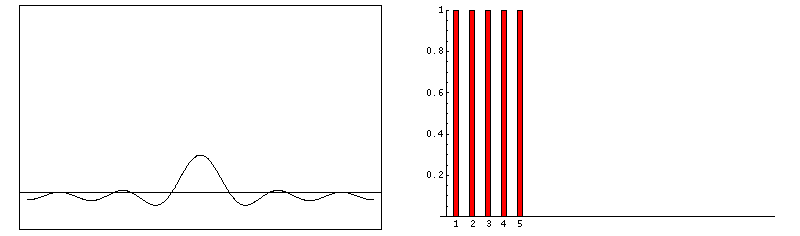 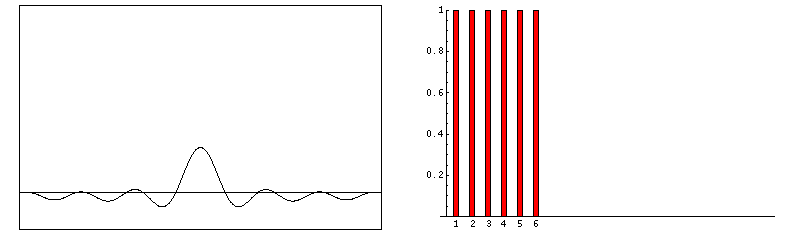 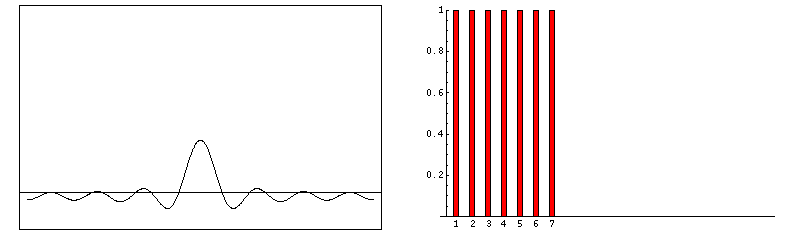 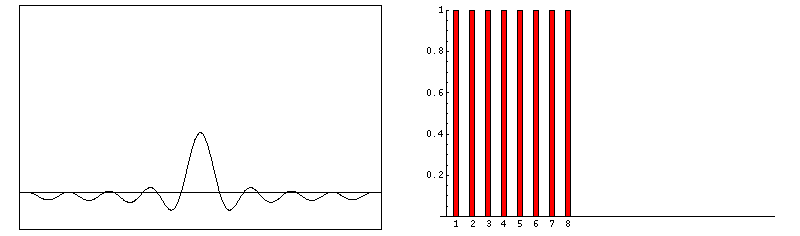 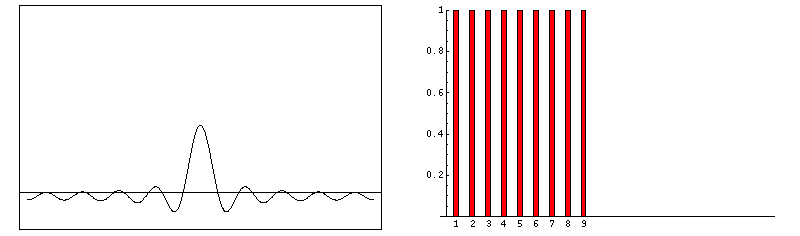 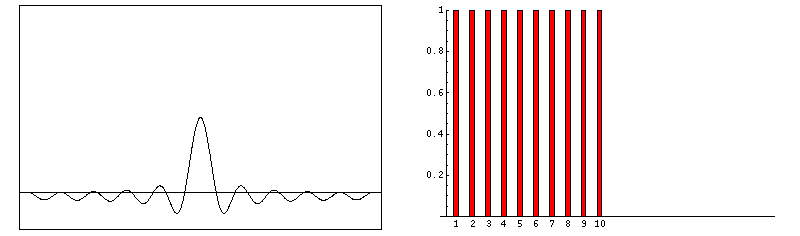 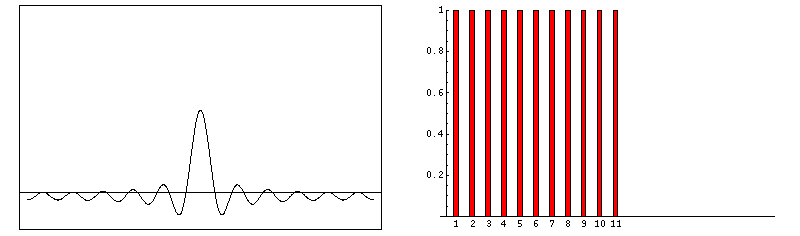 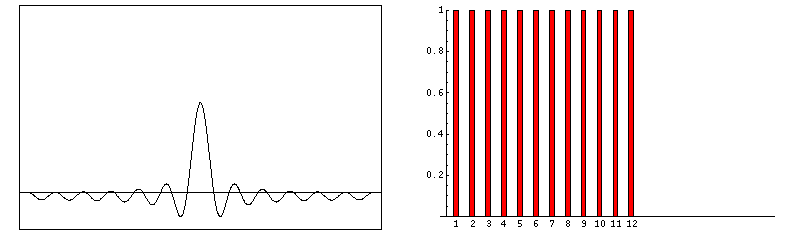 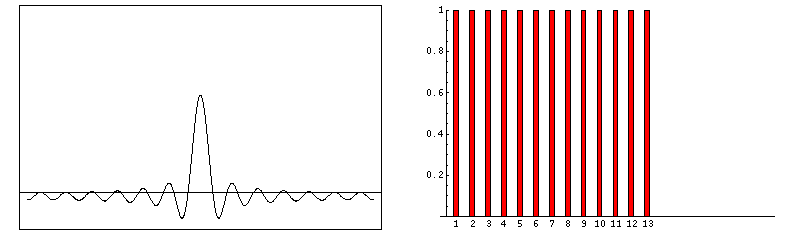 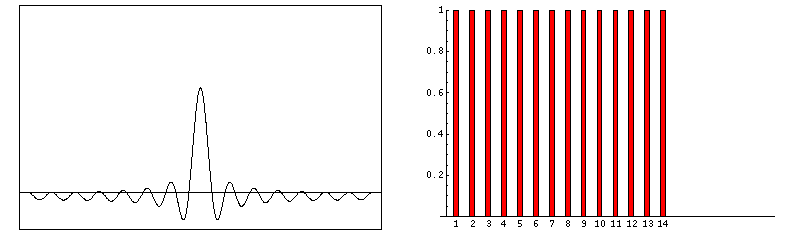 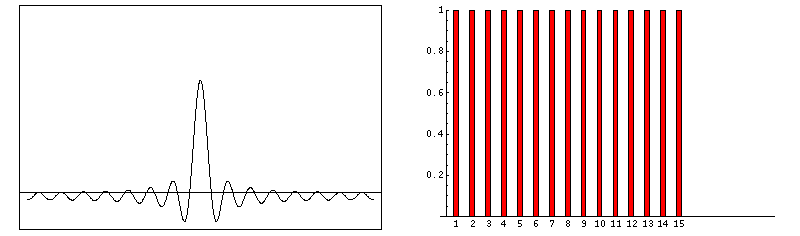 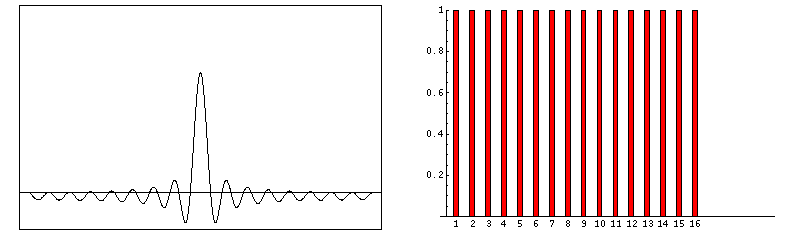 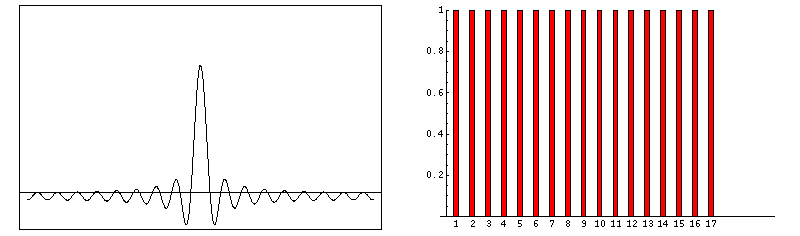 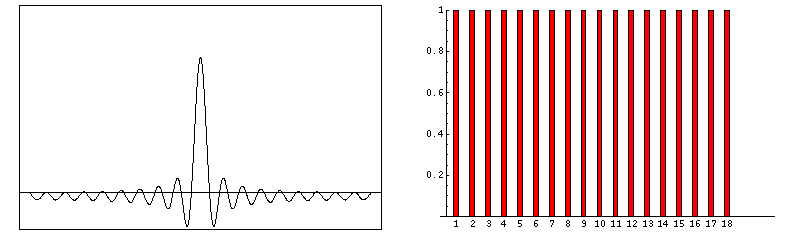 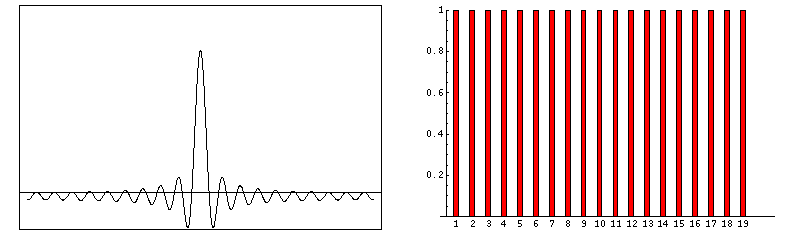 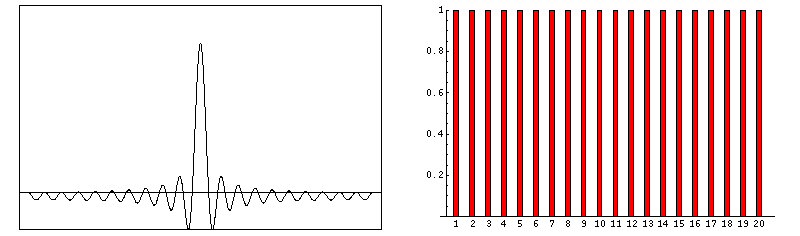 Review of L1
	Schroedingers equation
	probability waves